Кружево
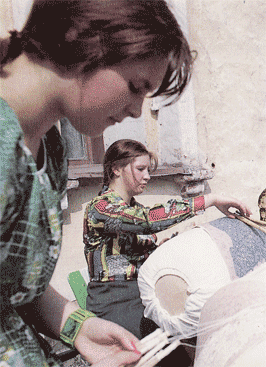 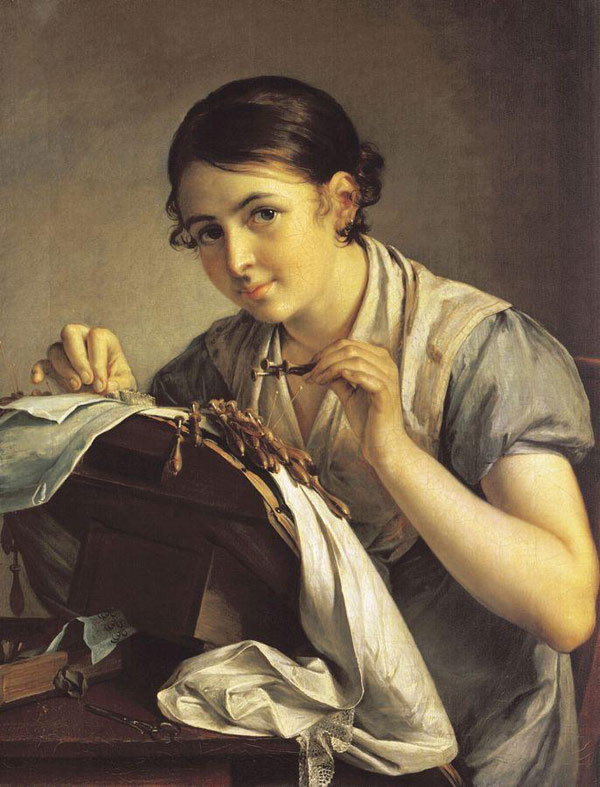 Кружевницы 
за 
работой
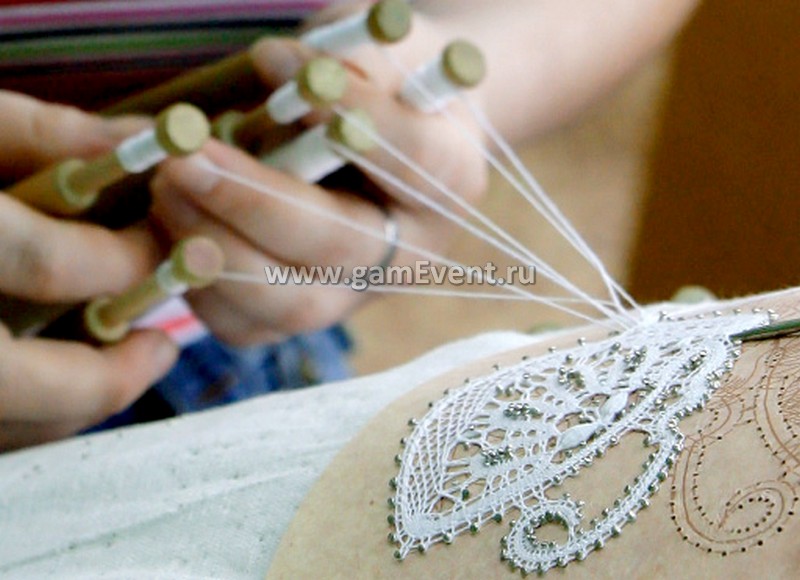 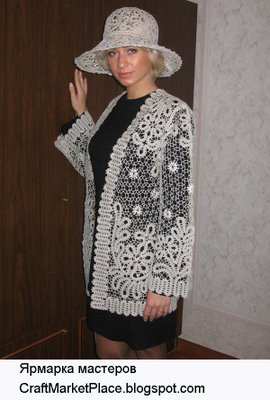 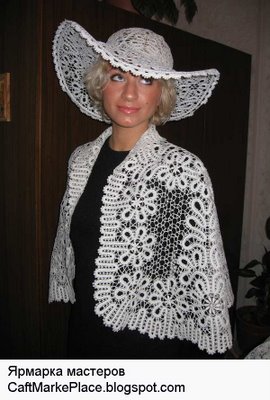 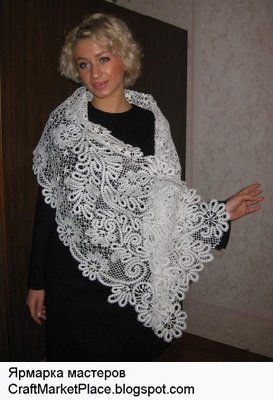 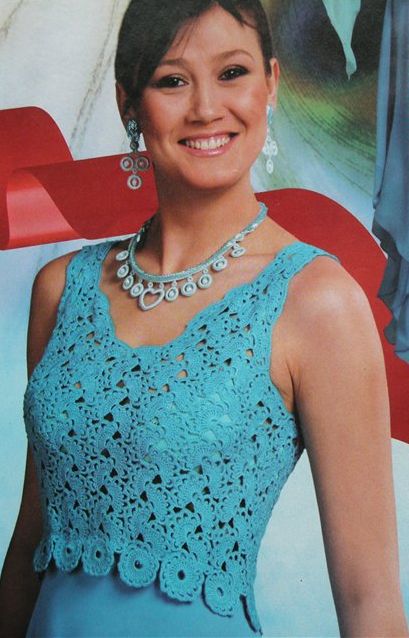 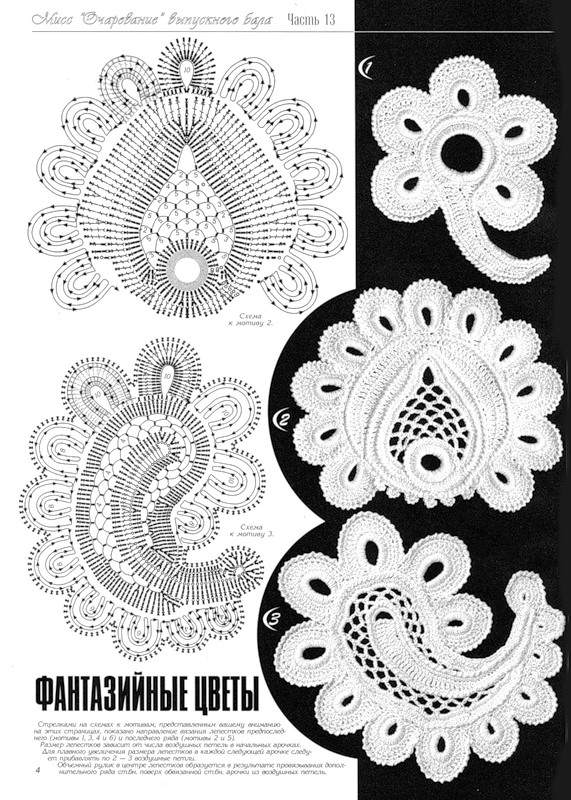 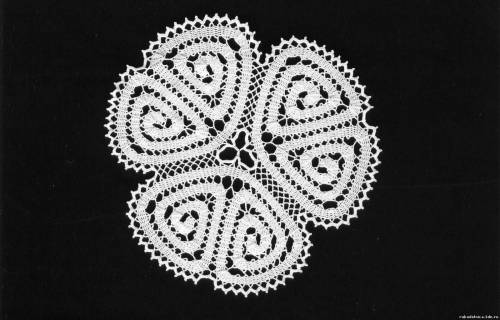 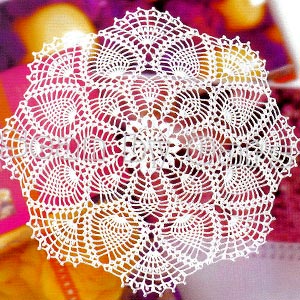 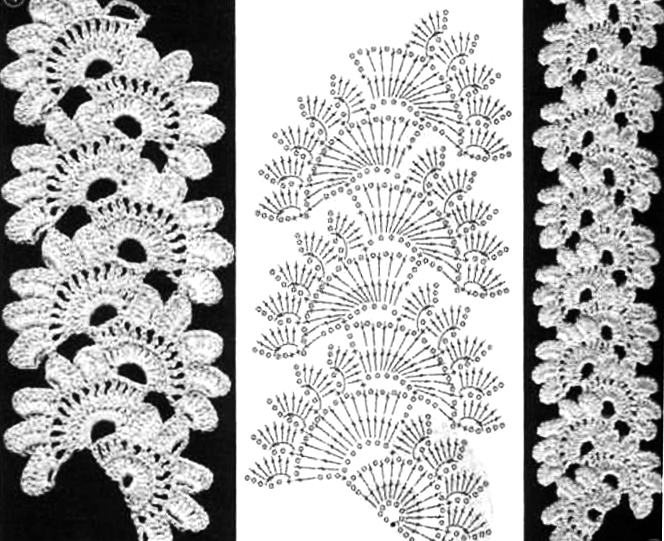 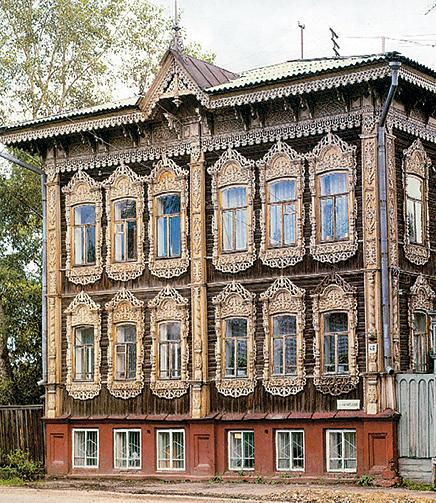 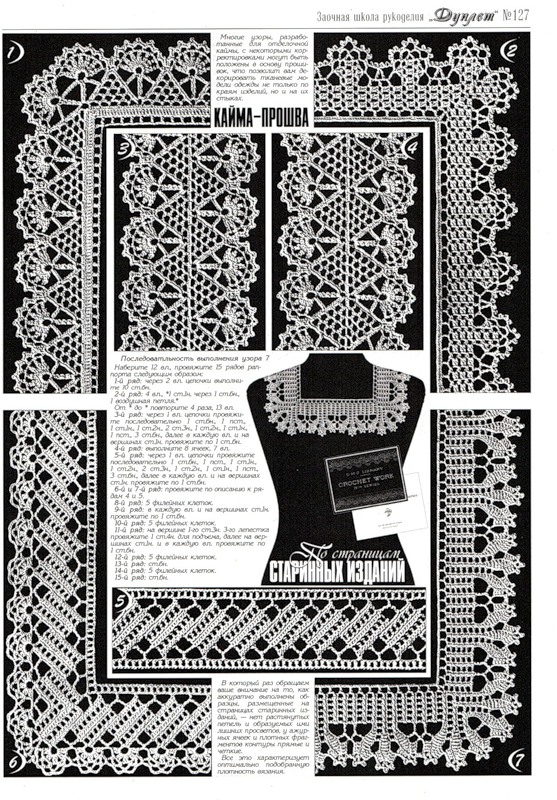 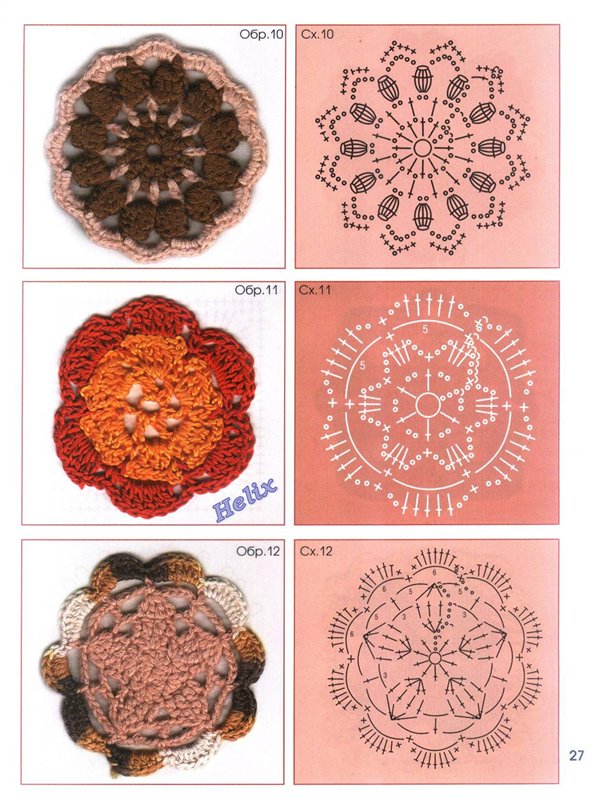 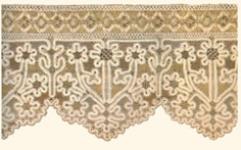 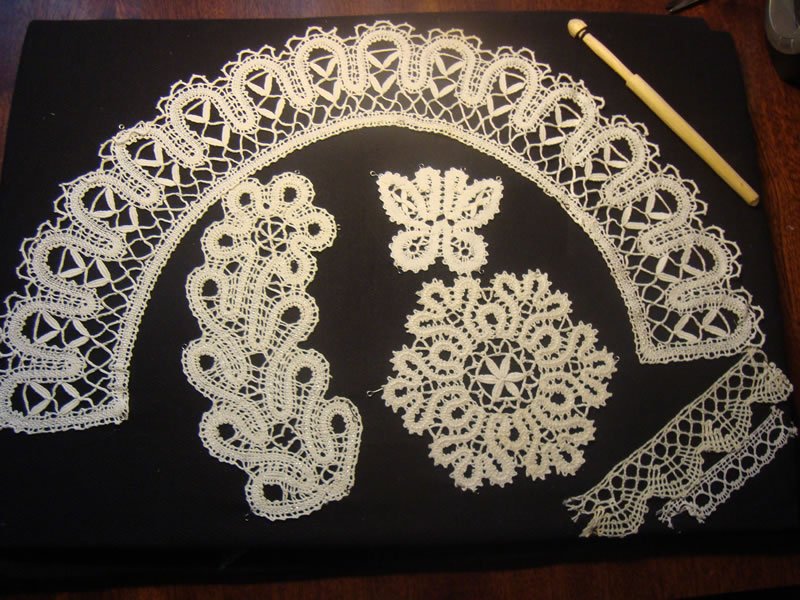 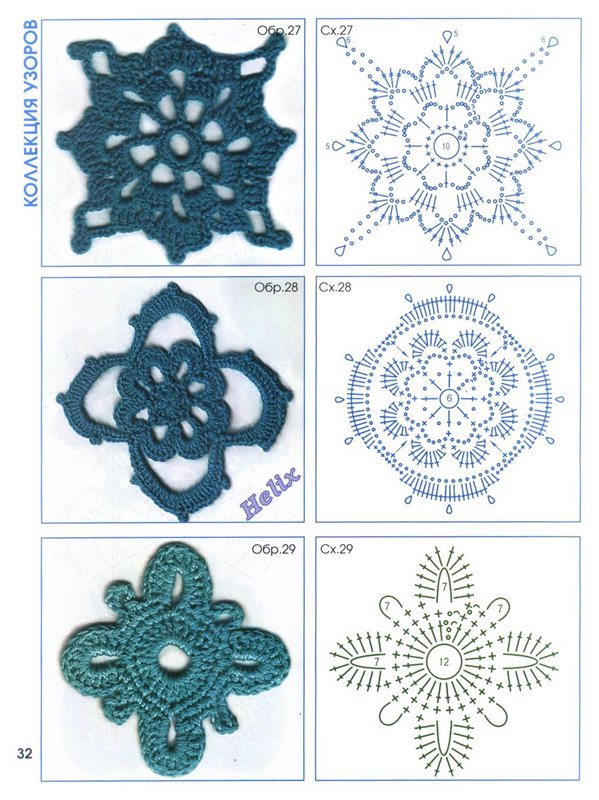 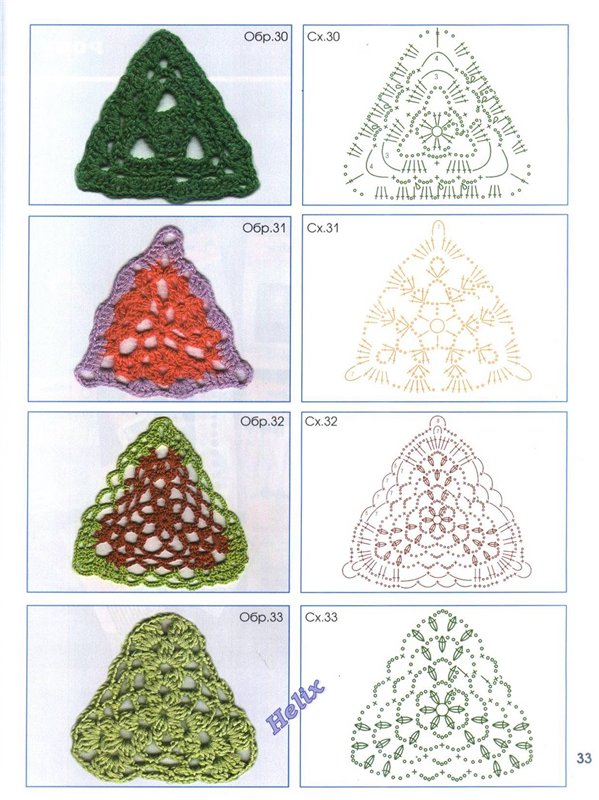 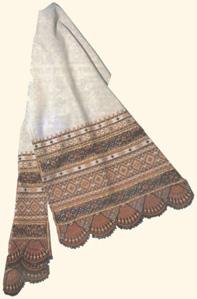 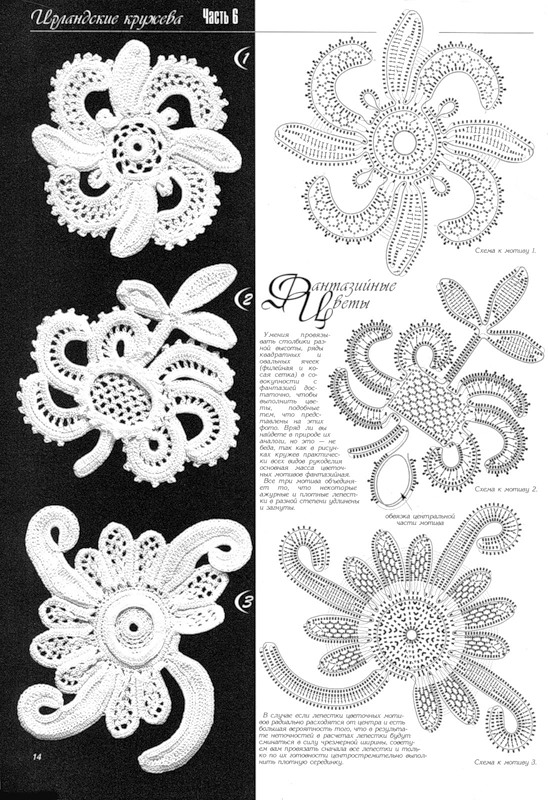 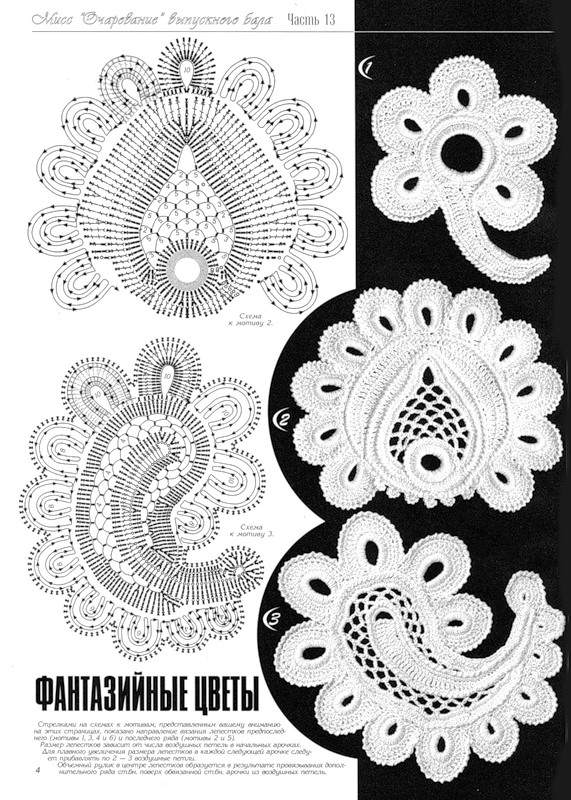 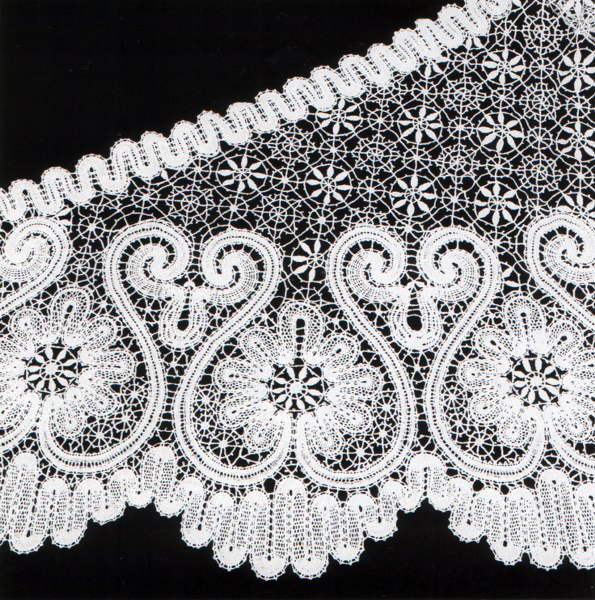 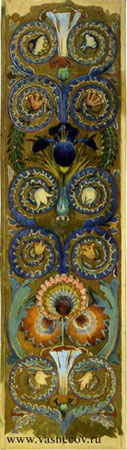 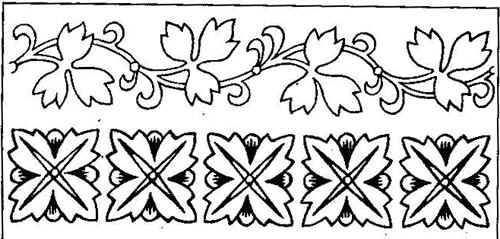 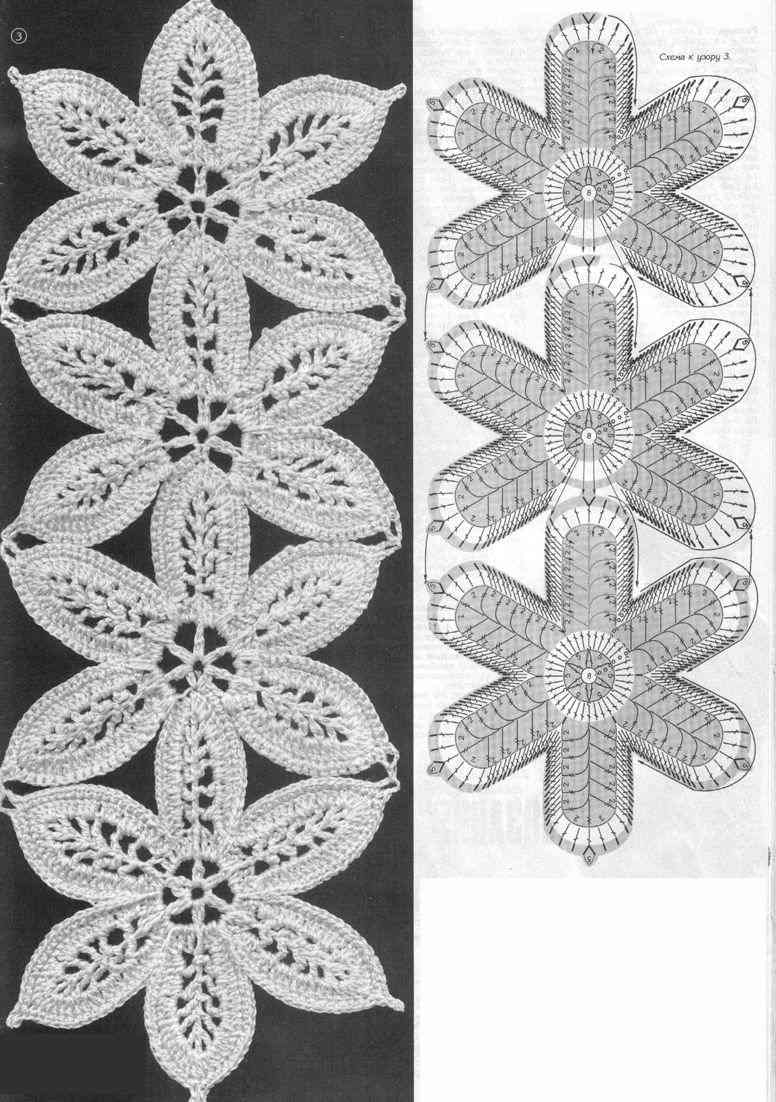